How do historians compare and contrast sources? (Q15)
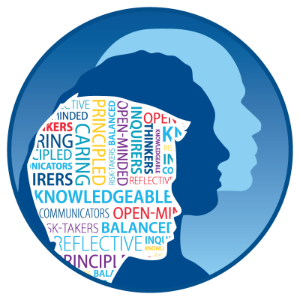 Communication
Thinker
Learning Objective:
COMMAND TERMS:
Compare
Contrast
To analyse historical sources by comparing and contrasting evidence.
To develop knowledge of the issues surrounding segregation in South Africa from 1910-1949.
Learning Outcomes:
Grade 6/7 (6 marks)
You can compare and contrast the views expressed in two historical sources making 6 valid statements.  You support your points with detail from the sources.  Your answer remains focused on the question.
Grade 4 (3 marks)
You can identify and discuss the views expressed in two sources.
You may make 2-3 comparisons.
Grade 5 (4-5 marks)
You can compare and contrast the views expressed in two historical sources. You make 4-5 valid statements and support with some detail from the sources.
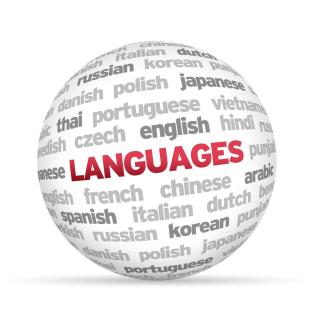 Connect
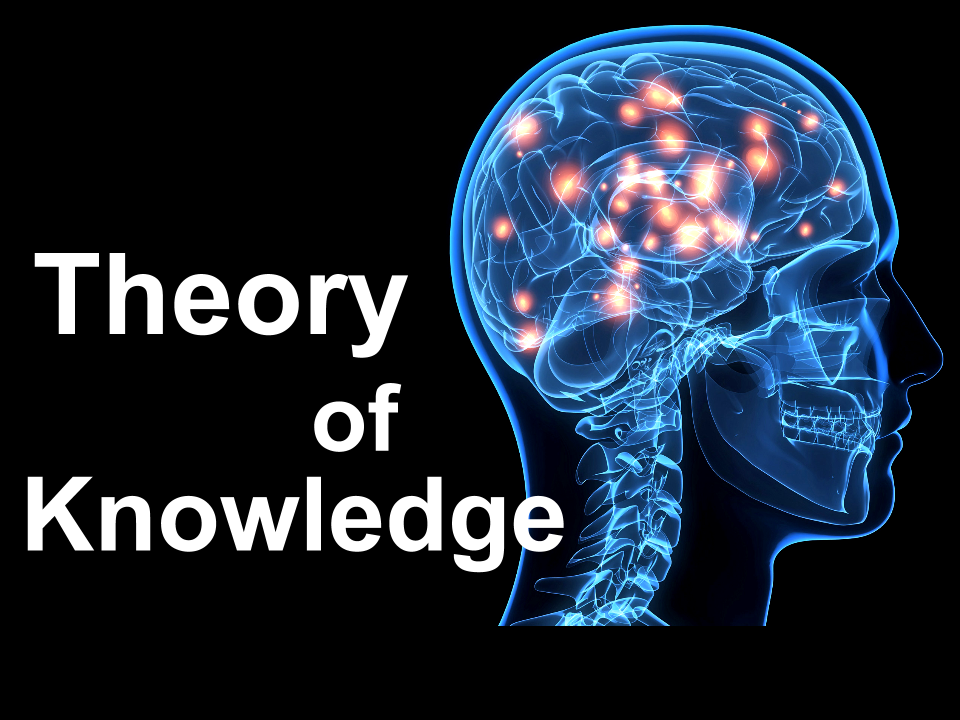 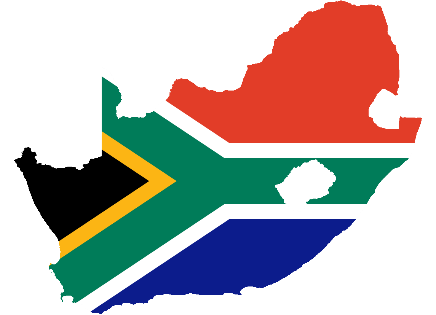 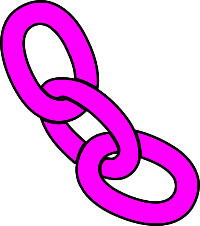 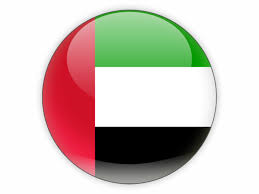 TOK Link
What challenges do historians have when researching a topic from another country?  How might they overcome these problems?
Lucy, Carys & Mihir
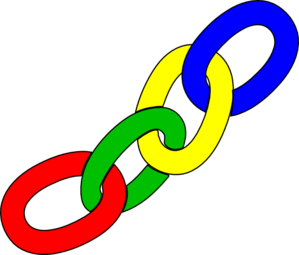 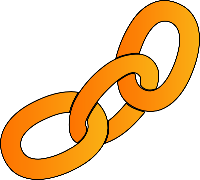 Topic Link
How did language contribute to the divisions within South Africa between 1910-1949?
Dasha, Chilo, Leon
Local Link
What opportunities do we have in Dubai because we have a language the majority of people can speak?
Mariam & Moza
Super Challenge:  Respond to another comment from any of the topic threads.  Your response needs to start by reframing their comment as your topic sentence (think English).  E.g. In your comment you suggested that…however have you considered…
[Speaker Notes: Task on Entry:  Students write down how many different languages they speak on a post-it note.  Place on whiteboard on entry.
This ties into the connect activity.

Assign students to certain forums, but allow any to try the super challenge]
Toolkit for Online Forums
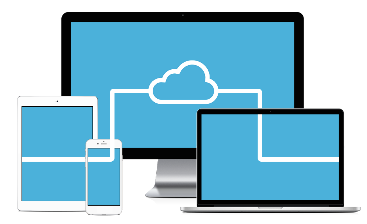 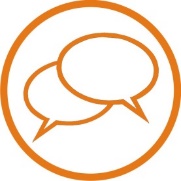 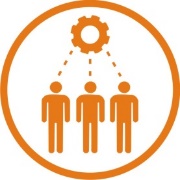 C
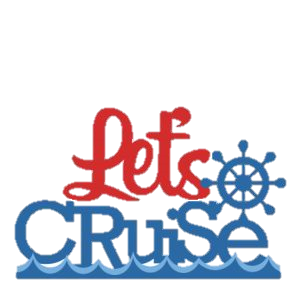 hallenge the ideas of others
R
espond to each other
i
U
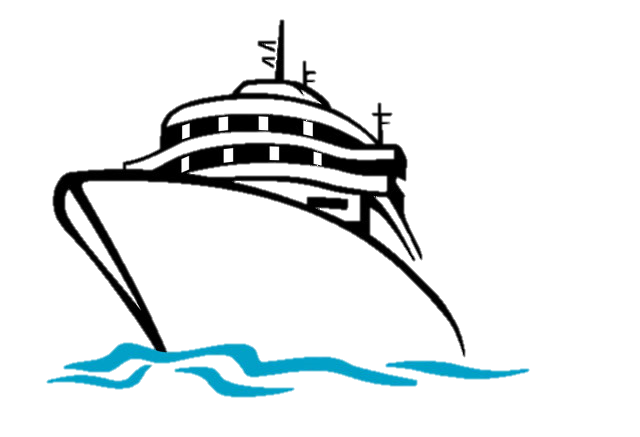 nique       deas
S
e
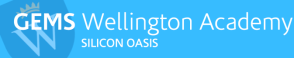 Want to know the latest?	 
Follow us… Twitter @GEMS_WSO  |  Facebook GEMSWSO
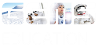 upporting         vidence
[Speaker Notes: Print and laminate copies for desks]
Activate Task:  Source Analysis
EXAM QUESTION:  15
Compare and contrast the views expressed in Sources I and J regarding the race relations policies of the National Party of Daniel Malan. (6 marks)
ACTIVITY
You will work with a partner to compare and contrast two sources.

Partner 1 will analyse Source I while partner B analyses Source J.

You will then compare the sources and create a diagram showing how they are similar and different.
Question 15 on Paper 1 requires you to compare and contrast two sources.  This means you discuss the similarities and differences between the two sources.  Usually you will be asked how the two sources view a certain event.
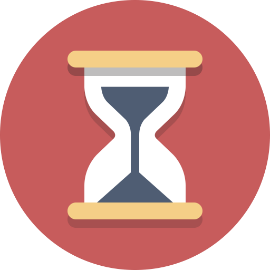 15 minutes
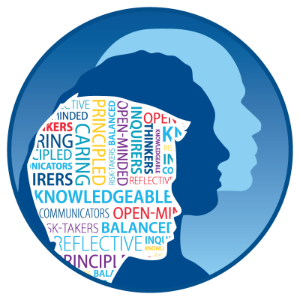 IB Learner Profile
Thinker:  Demonstrate you can analyse a historical source.
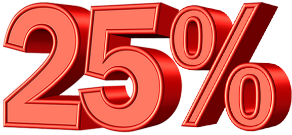 Activate Task:  Source Analysis Pairs
Moza
Mariam
Carys
Lucy
Mihir
Leon
Chilo
Dasha
SOURCE I
SOURCE J
Source Analysis - Toolkit
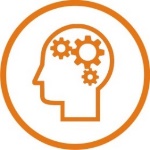 FOLLOW STEPS 1-5; start on green, and work your way round- follow the blue arrows.  Answer question 1-7
STEP 1:
SOURCE CONTENT
7) Is the source VALUABLE? Does the source help you find out more about the topic you are studying?  What limitations does the source have? (To fully answer this you MUST consider the content, origin and purpose COP)
Q13
Q14
Q14
Q15
Q14
Q13b
Q15
Q14
Q16
Q16
WHAT DOES THE SOURCE TELL YOU?
1) what does the source SAY? OR What can you SEE in the picture? (Is the information given accurate?)

2) What is the main message of the author?
(Consider the content, context and comment 3C’s)
STEP 5: VALUE
6) Do you TRUST the person who created the source?  Are they likely to tell you the truth?  Could they be biased? Why?
STEP 2: HISTORICAL VIEWPOINT
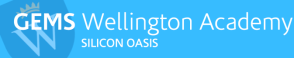 Want to know the latest?	 
Follow us… Twitter @GEMS_WSO  |  Facebook GEMSWSO
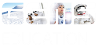 STEP 4: RELIABILITY
3) What is the sources view of the event you are studying?
STEP 3: SOURCE PROVENANCE (Origin, Purpose)
4) Who made it? When was it made? (This is the origin)
5) Why do you think the source was made? (This is the purpose of the source)
[Speaker Notes: Differentiate for Mariam, Dasha & Moza

Remove accuracy – add in historical interpretation.  Ie what is the viewpoint of the source?]
Source Analysis Toolkit – Compare and Contrast
Compare and contrast the views expressed in Sources I and J regarding the race relations policies of the national Party of Daniel Malan. (6 marks)
Q15 only wants you to compare the source CONTENT
Source J
Source I
Language to contrast: unlike, however, source x takes a different view, source x disputes this, alternatively, whereas
Language to compare: similarly, source x concurs, source x agrees, source x supports this
Demonstrate Activity:  Exam Answer
In your pairs have a look at an answer to the following question;

Compare and contrast the views expressed in Sources I and J regarding the race relations policies of the national Party of Daniel Malan. (6 marks)
Activity:  Use the mark scheme below to grade your example
Mark Scheme1-2 marks:  One source is discussed only.  The students writes about the views expressed in one source.3 marks:  Two sources are discussed separately.  No comparisons are made.4-5 marks: Two sources are discussed and links are made between the two sources.6 marks:  Two sources are discussed in details and their is a running comparison/contrast.
Communication:  Express yourself with confidence and collaborate effectively listening to views of others.
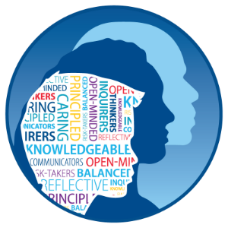 Demonstrate Activity:  Exam Answer
Now create a copy of the exam answer in googledocs 

Compare and contrast the views expressed in Sources I and J regarding the race relations policies of the national Party of Daniel Malan. (6 marks)
Activity:  On your own improve the answer by at least one mark.  Aim to hit your target grade.
Mark Scheme1-2 marks:  One source is discussed only.  The students writes about the views expressed in one source.3 marks:  Two sources are discussed separately.  No comparisons are made.4-5 marks: Two sources are discussed and links are made between the two sources.6 marks:  Two sources are discussed in details and their is a running comparison/contrast.
Communication:  Express yourself with confidence and collaborate effectively listening to views of others.
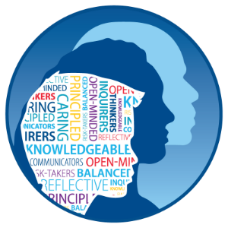 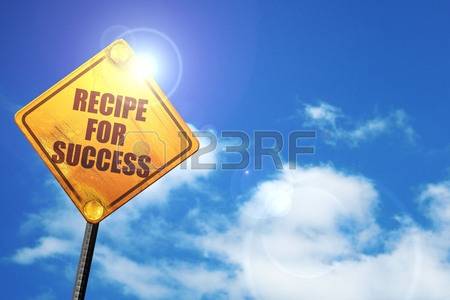 Consolidate Activity: Recipe for Success
Think about what you now know about how to answer Q15

Create a recipe for success for Q15 and write this on your IB achievement record in the middle of your book